02.12.2021  - ATD3 2021 Workshop
A multi-fidelity simulation framework  for atmospheric re-entering bodies
Morgado, F., Peddakotla, S., Fossati, M.
Outline
Destructive re-entry: not only a modelling problem
A multi-fidelity approach
Geometry, inertia and meshing
Low-fidelity methods and assumptions
High-fidelity methods
Validation on proximal spheres separation
Demonstration on a ATV-like fragmentation process
Outlook and references
2
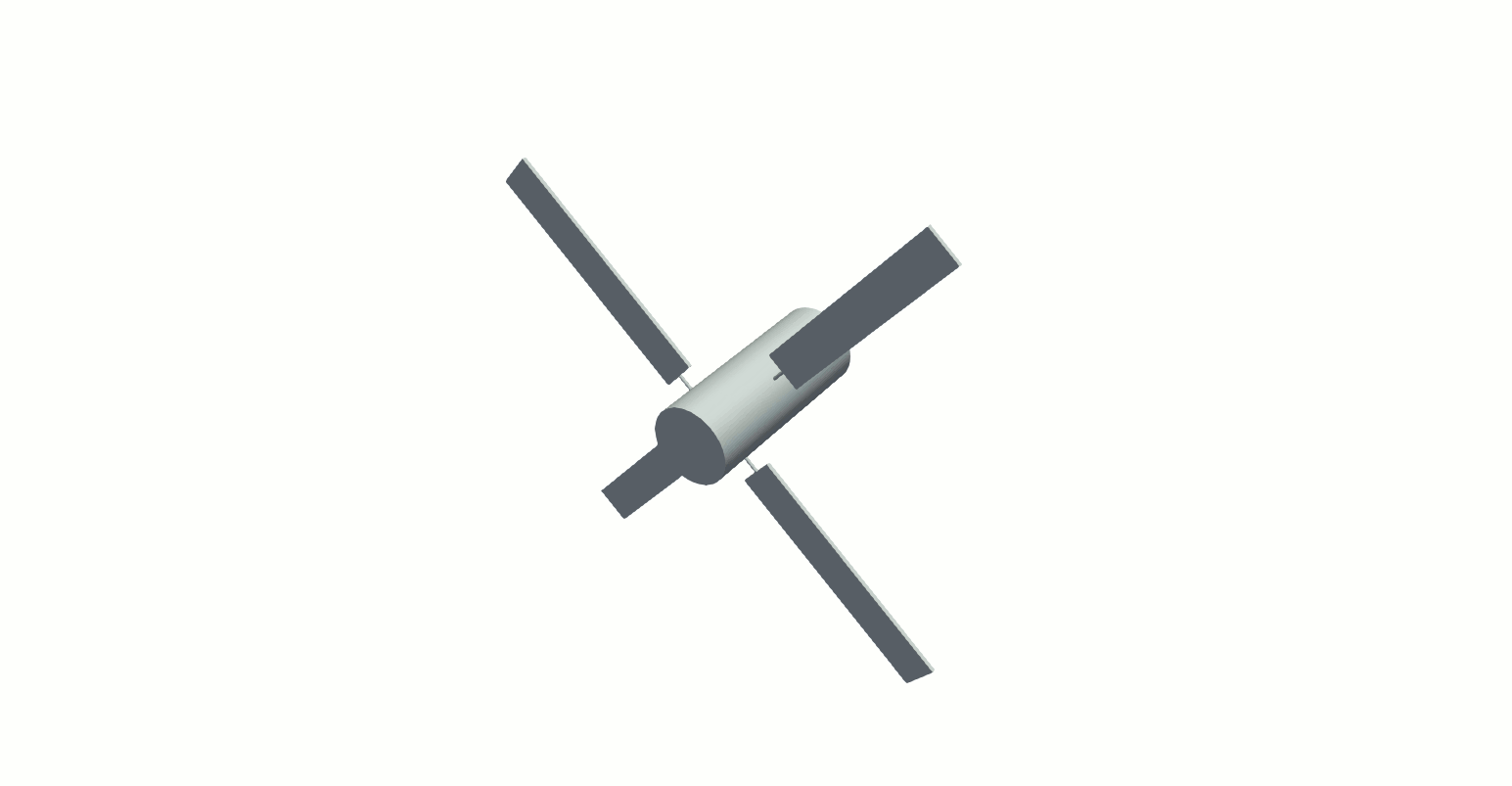 Destructive re-entry: not only a modelling problem
Unsteady and multi-disciplinary
Not much flight test data available
Difficult to replicate in experimental facilities
High-degree of uncertainty on the demise outcome
Accuracy vs computational cost
A trade-off between computational effort and modelling accuracy is needed to mitigate the uncertainty and in turn the ground impact risk
3
A Multi-fidelity approach: rationale
Low-fidelity re-entry 
modelling
Multi-fidelity 
switch
Q1. How much can uncertainty in the destructive re-entry be reduced by increasing the accuracy of the models in a targeted manner?
]
[
Surface meshing 
update (Lo-Fi)
Q2. How is the increased accuracy in simulating the break-up process affecting the dynamics of the fragments?
Surface+volume meshing 
and adaptation (HiFi-CFD)
Surface meshing 
(HiFi-CSD)
Surface mesh 
mapping
HiFi CFD solution
(pre-fragmentation)
Peridynamics solution
4
HiFi CFD solution
(post-fragmentation)
Re-meshing 
(HiFi-CFD)
A Multi-fidelity approach: TITAN† high-level workflow
† TITAN (from TransatmospherIc flighT simulAtioN) is a Python code developed from his predecessor FOSTRAD. 

It is a simulation tool built on modules from SMART-flidyn (fight dynamics) and SMART-gmi (geometry, meshing and inertia) libraries
Geometry + inertia
Start
YES
Trajectory (6dof)
Aerothermodynamics
NO
Fragmentation
Ablation model
5
Workflow and models
Low-fidelity models
Local panel inclination methods
Altitude trigger for break up
0D thermal model
Fidelity switch
High-fidelity aerothermodynamics library
Rarefied regime: DSMC Sparta (upcoming)
Slip regime: SU2-NEMO
Continuum: SU2-NEMO

High-fidelity structural codes library
Peridigm
Low fidelity
High Fidelity
Automatic Grid generation
Identification of wet surfaces
Call HiFi solver
Aerodynamic solution
Multi-fidelity aerothermodynamics workflow
Adapt Grid and interpolate solution
Assess grid convergence
Aerothermodynamic solution
6
Compute Loads
Geometry, inertia and meshing
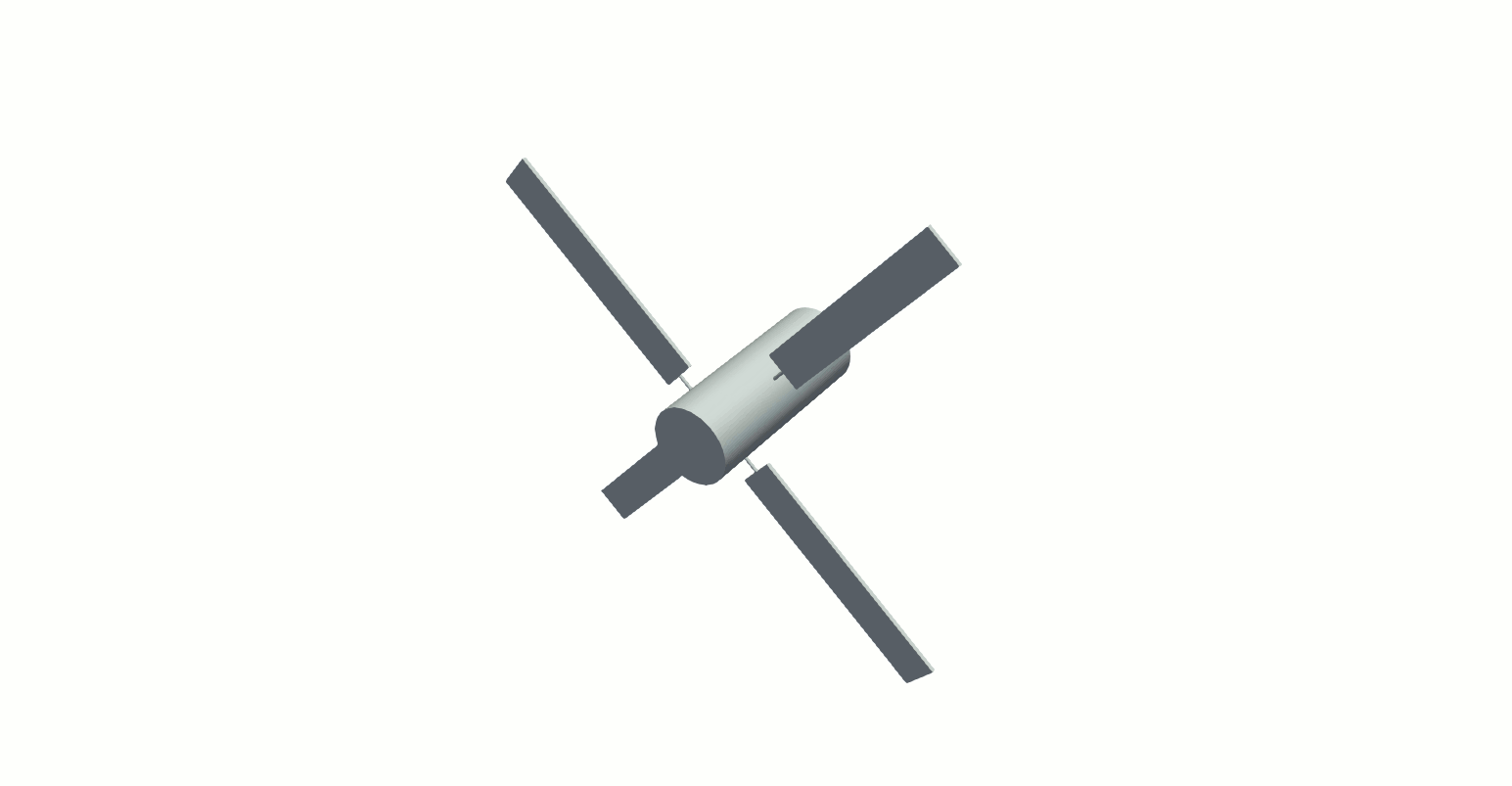 Any spacecraft made by a combination of faceted primitives: as complex as they need to be
Primitives can be indestructible elements and destructible joints 
Joints can be of any complex shape (faceted)
Components’ relation is determined by their geometrical arrangement and joints
Gmsh1 is employed for automatic meshing and for inertia properties calculation
INRIA-AMG2 is adopted for CFD/DSMC mesh optimization
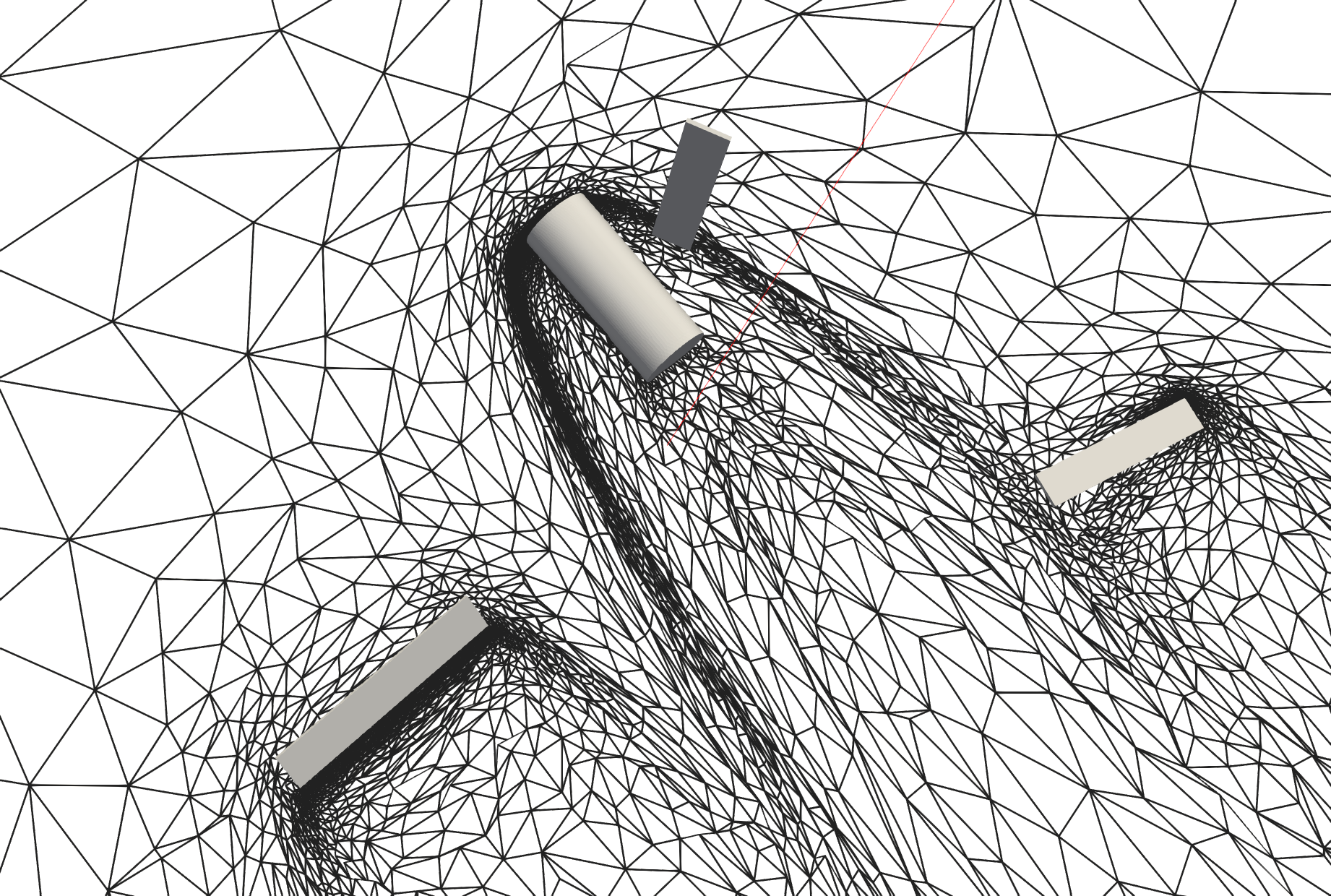 1 https://gitlab.onelab.info/gmsh/gmsh
2 https://pages.saclay.inria.fr/adrien.loseille/index.php?page=softwares
7
Low-fidelity aerothermodynamics
Back-face culling algorithm
(triangle rasterization)
Check which faces are wet
Aerodynamic Computation
Modified Newtonian theory
Schaaf and Chambre theory*
Continuum
Free-molecular
Van Driest† and SCARAB‡
Aerothermodynamic Computation
Schaaf and Chambre theory*
Local-radius based
 bridging function​
† Van Driest, E. (1956). The problem of aerodynamicheating. Aeronautical Engineering Review, pages 26–41
‡ Koppenwallner, G., Fritsche, B., Lips, T., and Klinkrad, H. (2005). Scarab-a multi-disciplinary code for destruction analysis of space-craft during re-entry. In Fifth European Symposium on Aerothermodynamics for Space Vehicles, volume 563, page 281.
* Samuel Albert Schaaf and Paul L Chambré. Flow of rarefied gases. Number 8. Princeton University Press, 1961.
8
High-fidelity open-source CFD: SU2-NEMO
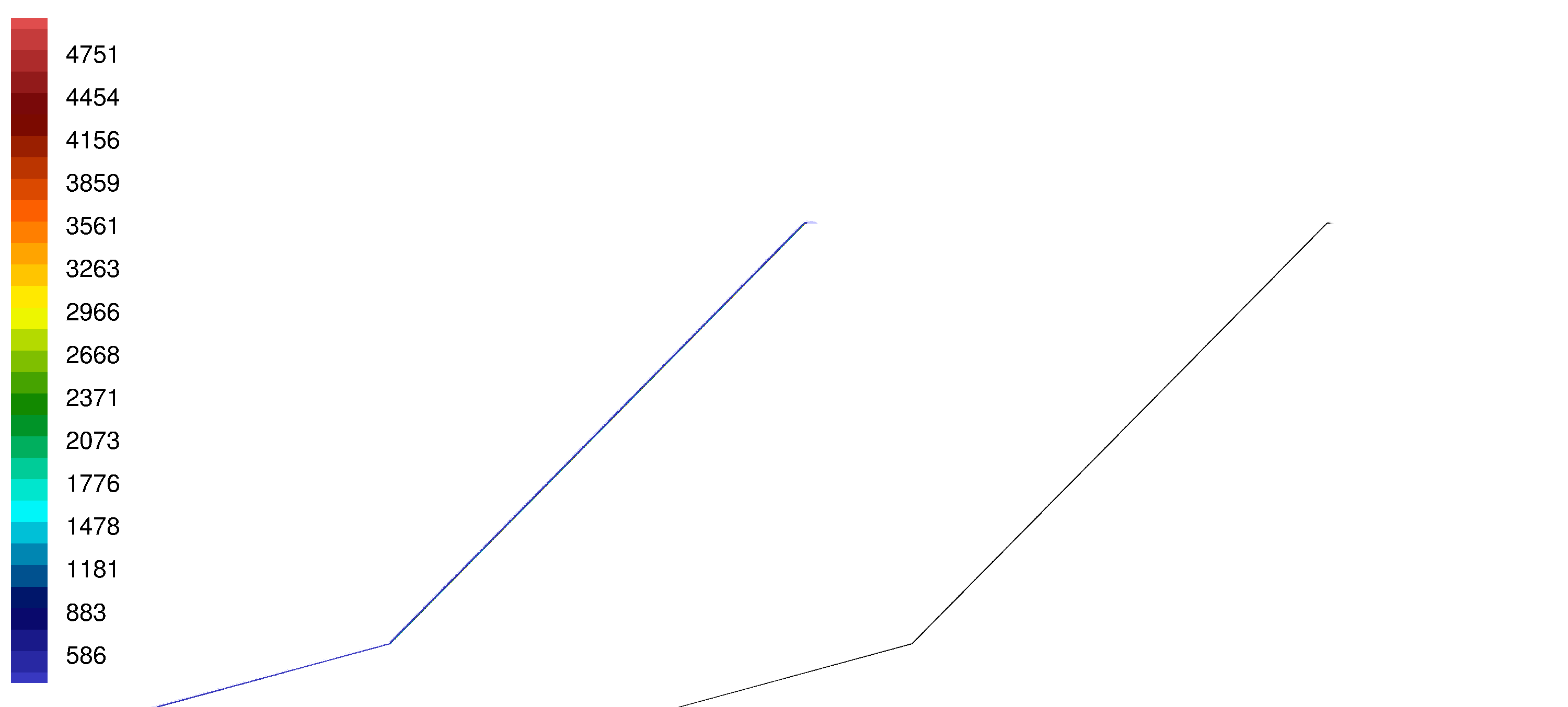 Multi-species and finite-rate chemistry with Mutation++ library
Multi-temperature model for thermal nonequilibrium
From continuum to slip regime
Unstructured-adaptive FV formulation
Collaborative effort between U. of Strathclyde, Stanford, VKI and U. of Arizona
https://github.com/su2code/SU2
Mach 9 flow over a 5-45 ramp.
Temperature contours [K] (left); Numerical Schlieren (right)
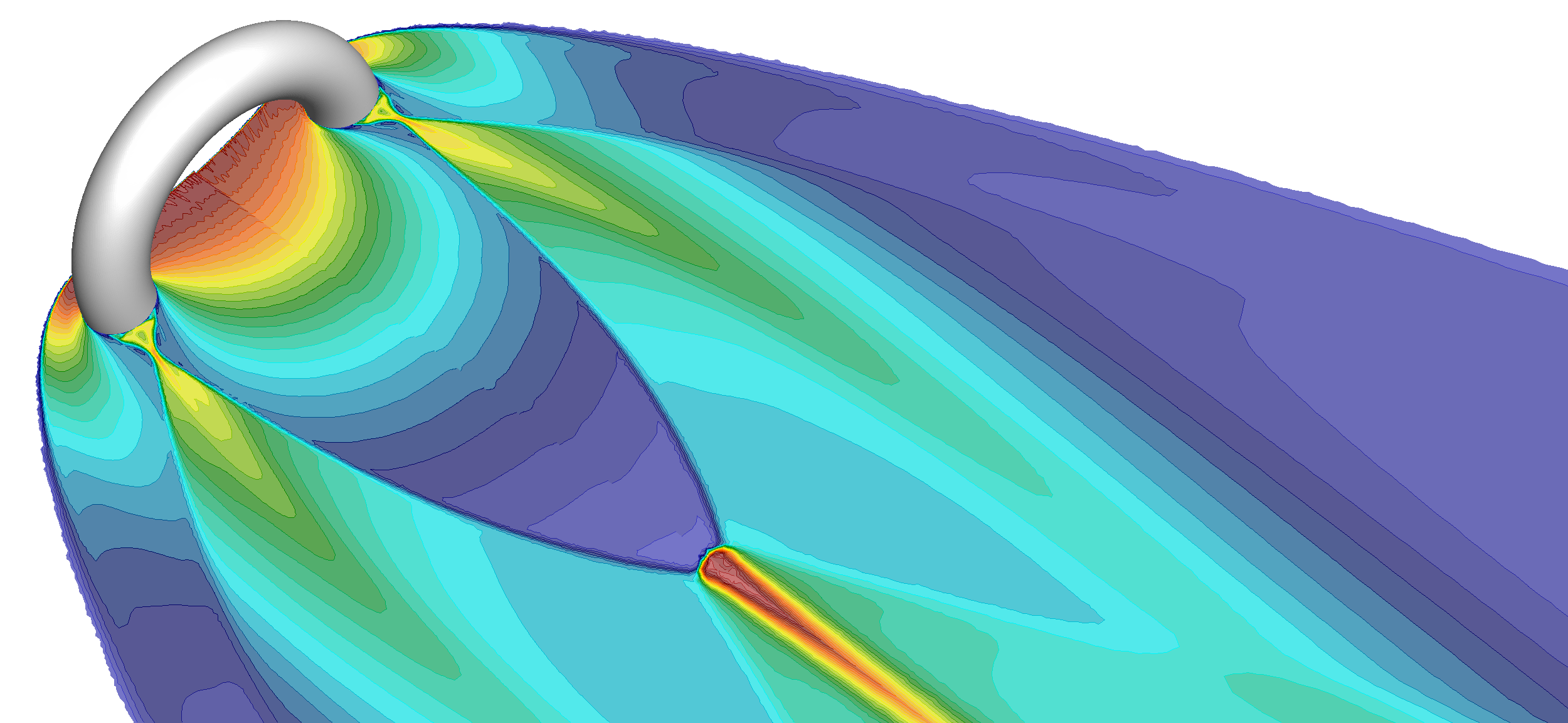 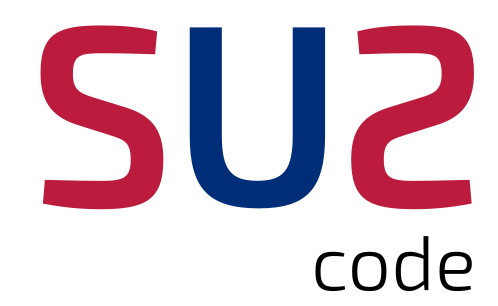 Toroidal ballute. Thermally (rhs) vs calorically perfect (lhs). 
Temperature contours.
9
High-fidelity CSD: Peridigm
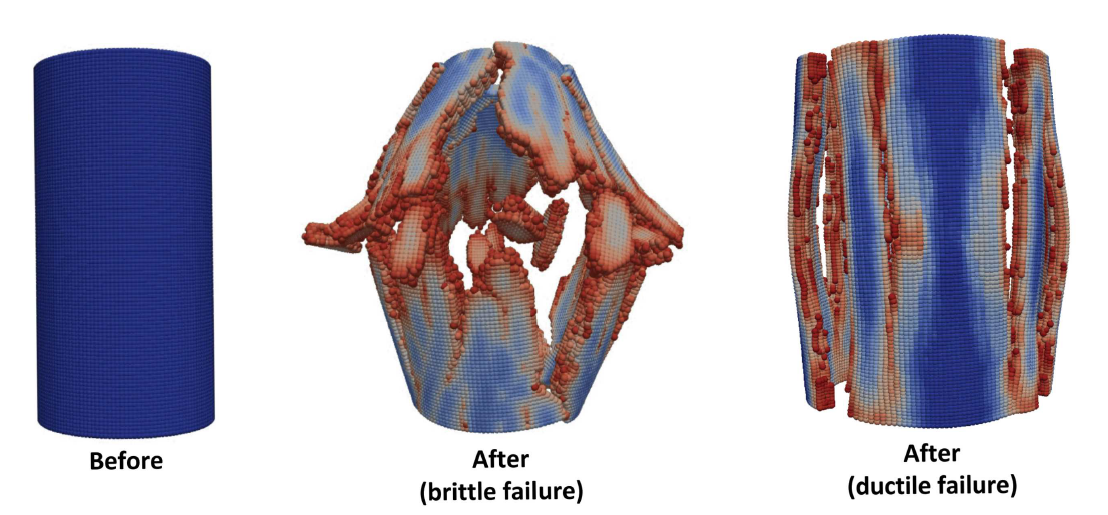 Peridynamics is continuum mechanics formulation
Peridigm is an open-source computational peridynamics code developed at Sandia National Laboratories 
Capability to simulate brittle, ductile and composite materials
https://github.com/peridigm/peridigm
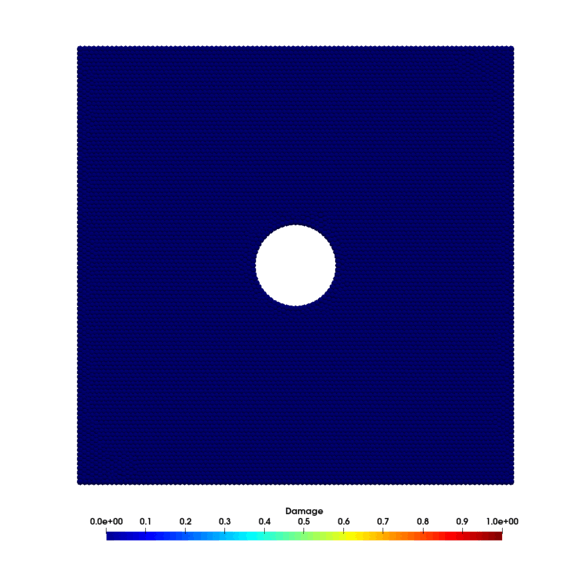 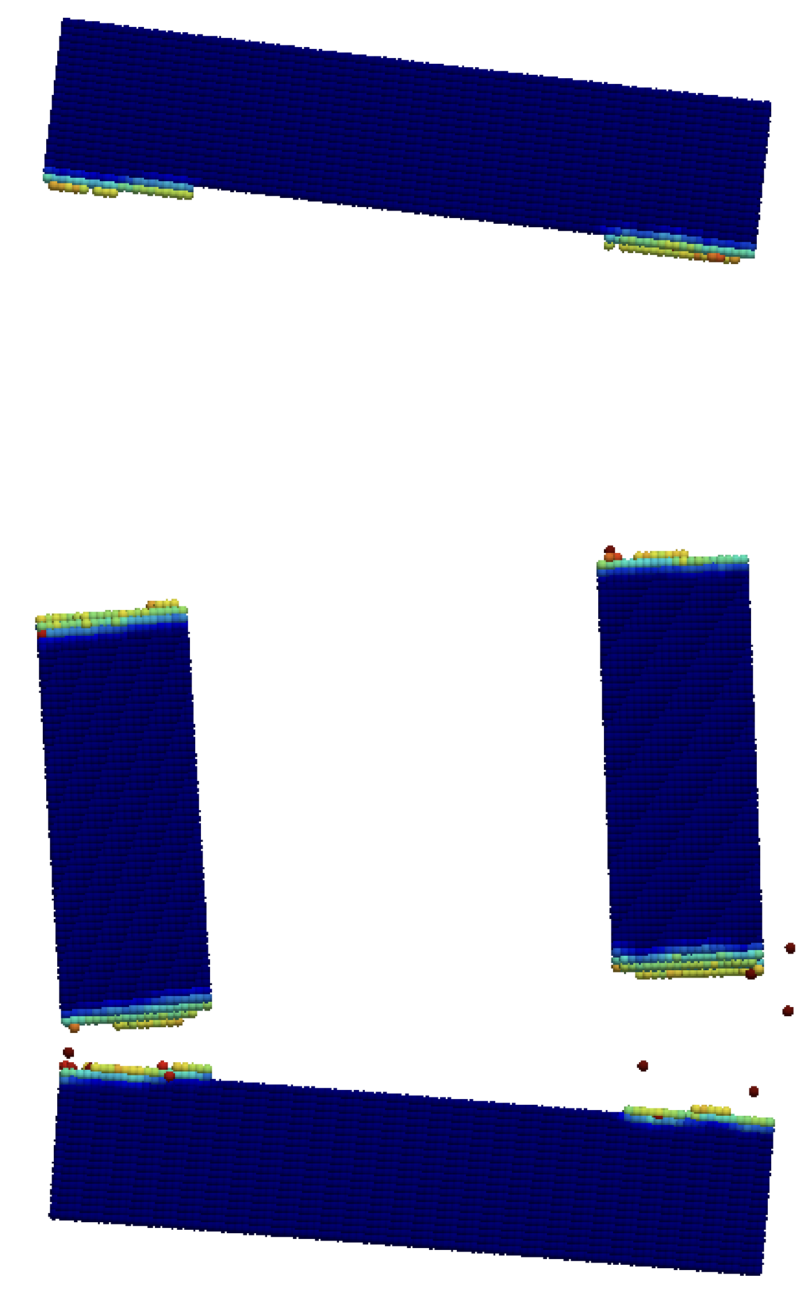 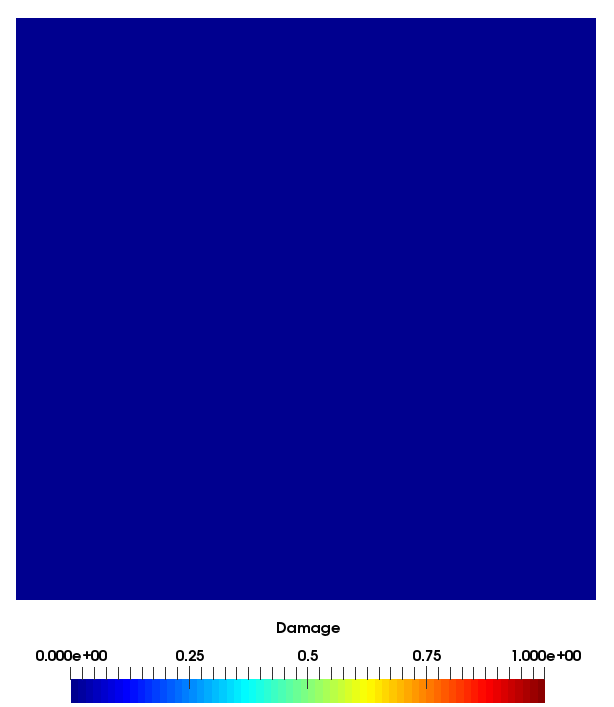 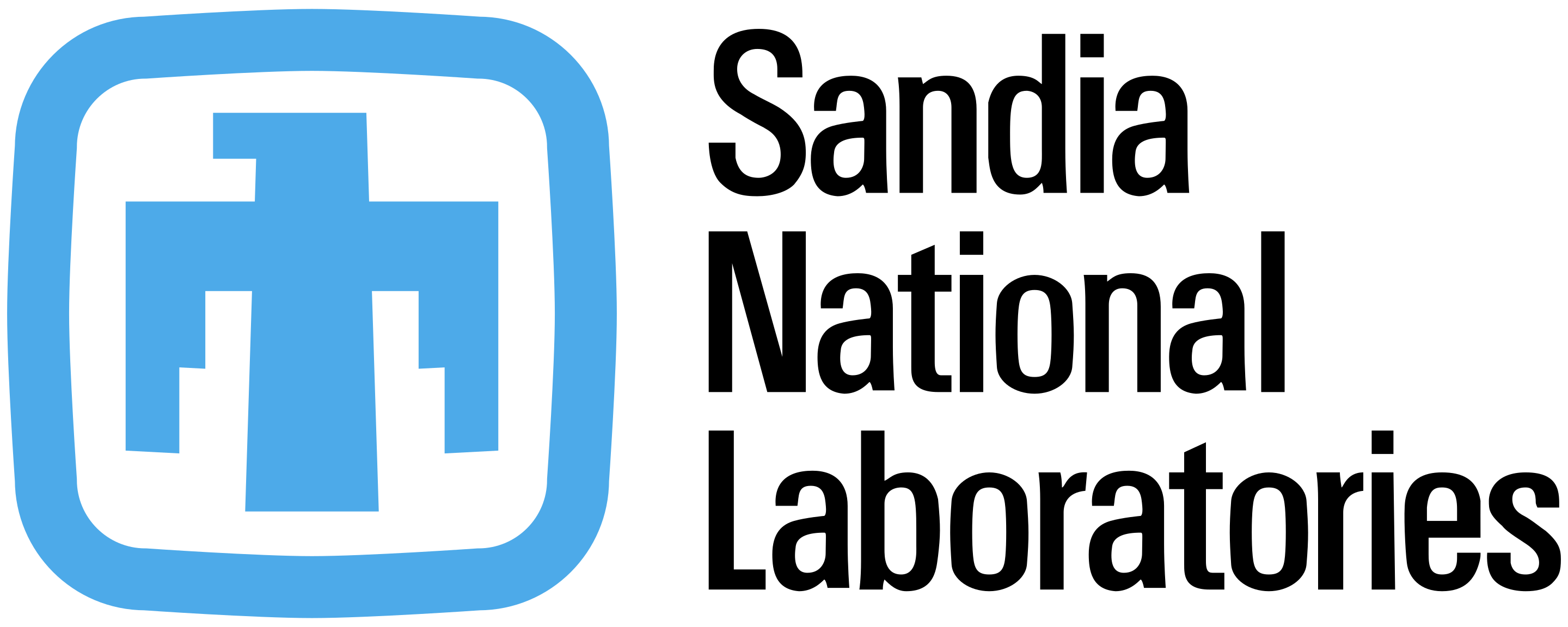 Crack initiation and propagation due to localized stresses (left), Crack initiation resulting in multiplefragments due to uni-axial tensile load (center), Dynamic crack propagation on a pre-cracked flat plate (right)
10
Two-spheres separation
Quasi-steady approach to high-fidelity simulation of fragments separation
Validate the approach with experimental tests†
Avg. No of cells after adaptation 700,000
P/P∞
† Laurence, S., Parziale, N., & Deiterding, R. (2012). Dynamical separation of spherical bodies in supersonic flow. Journal of Fluid Mechanics, 713, 159-182. doi:10.1017/jfm.2012.453
11
Two-spheres separation: position and forces
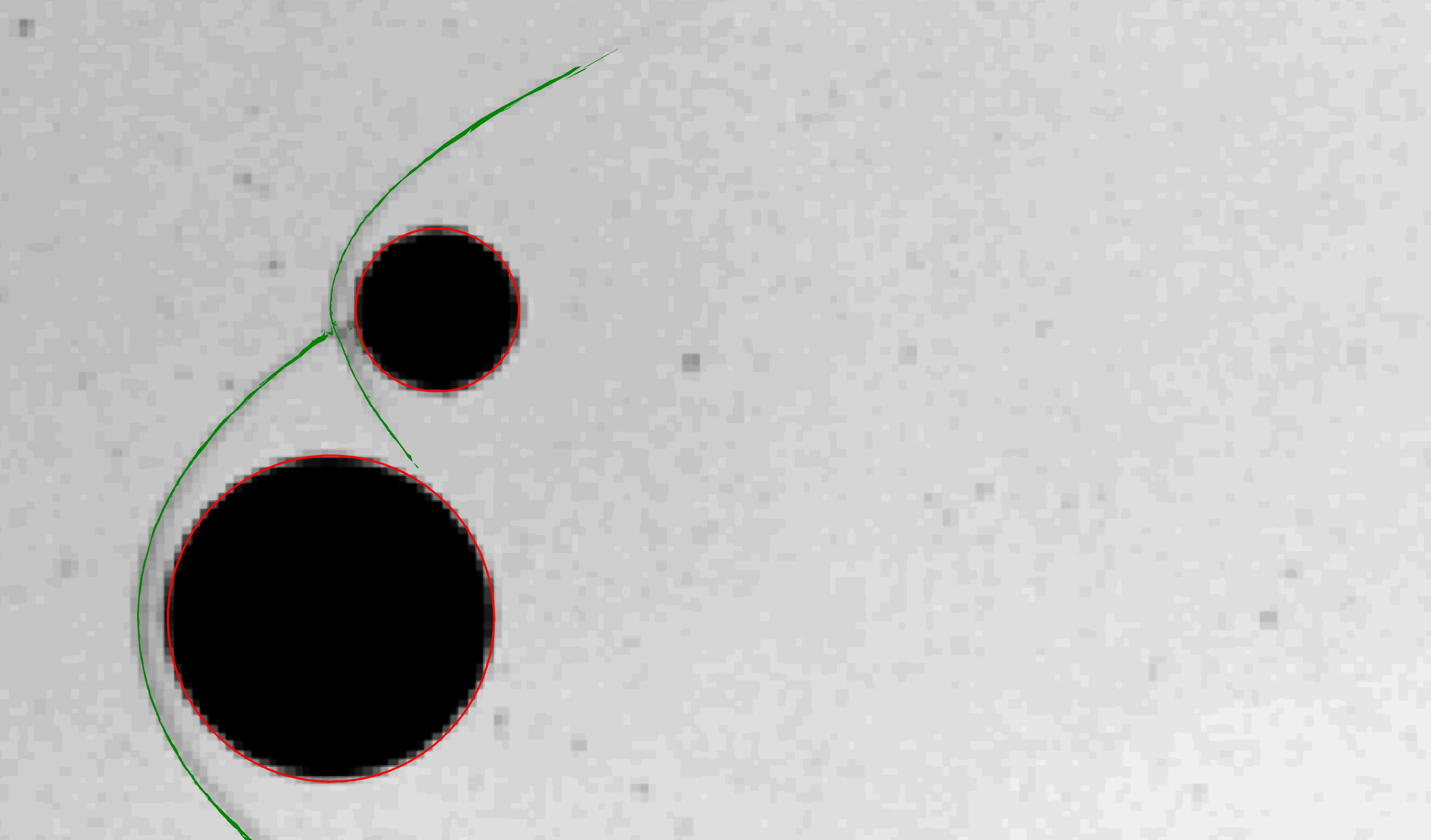 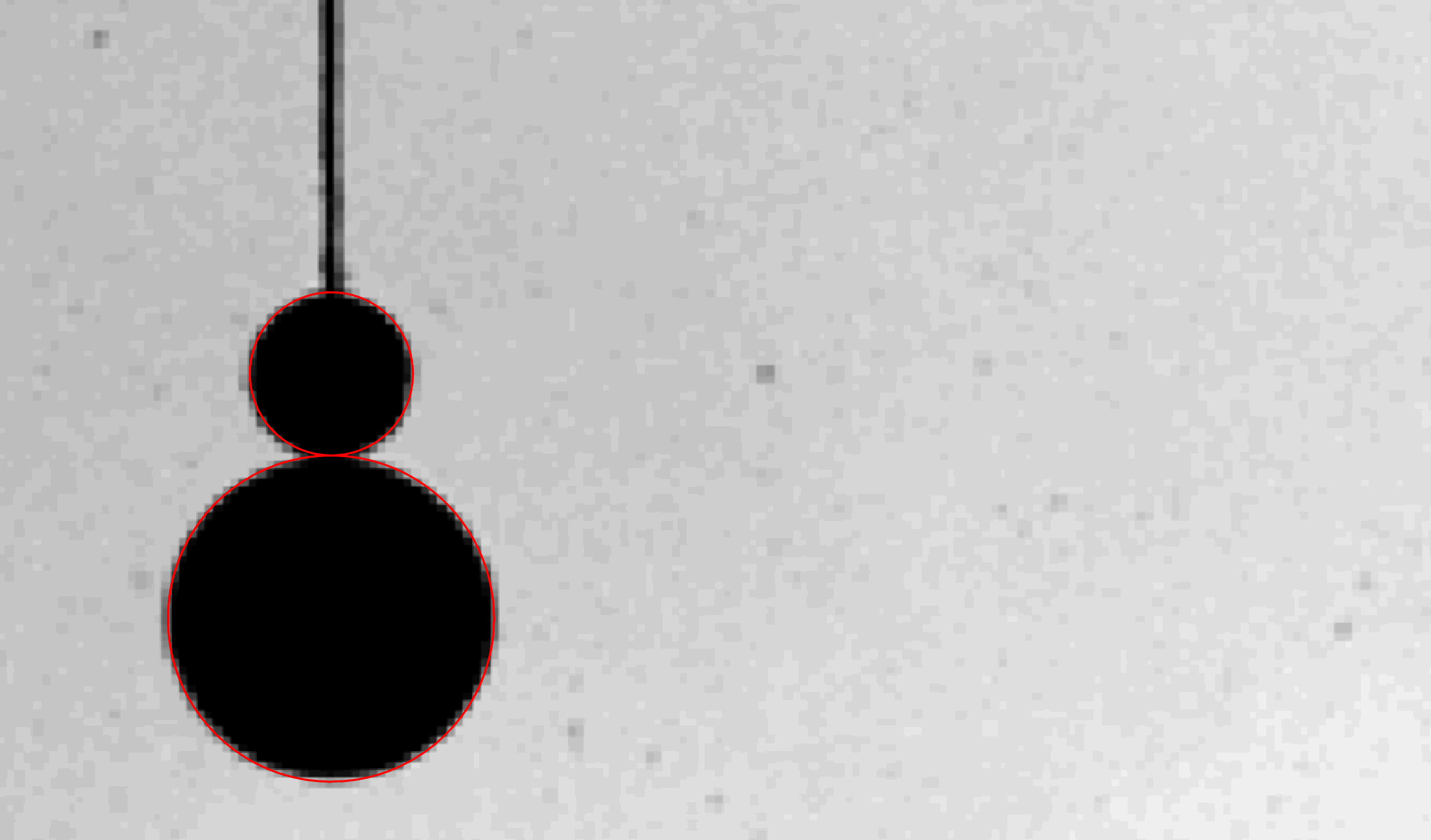 Time = 1.5
Time = 0
Two spheres are released from an arrangement as shown on the left
Aerodynamic coefficients are evaluated as the two spheres move away one from the other
An initial transient is present in the experiments after the release of the spheres
Colored lines on the Schlieren show numerical predictions
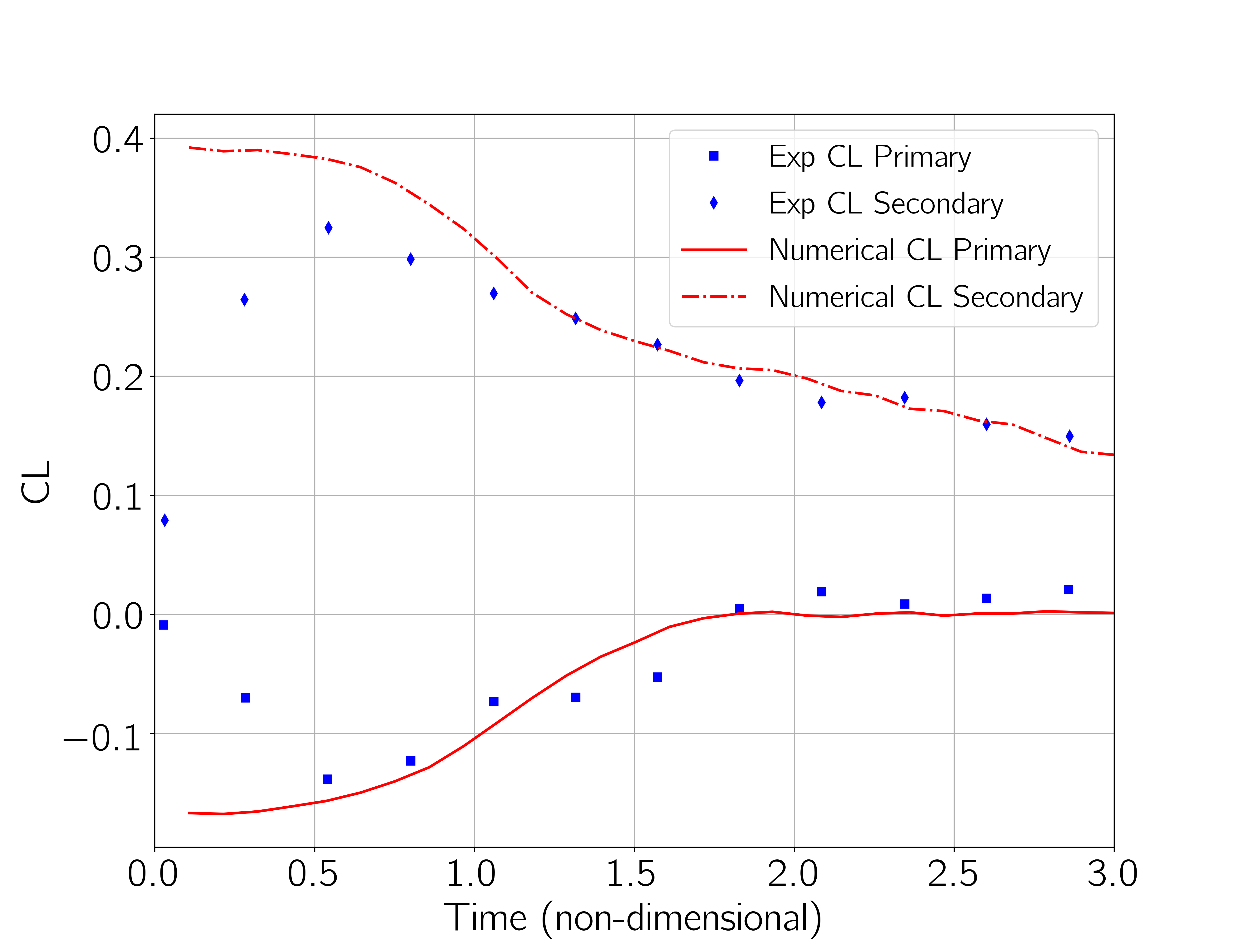 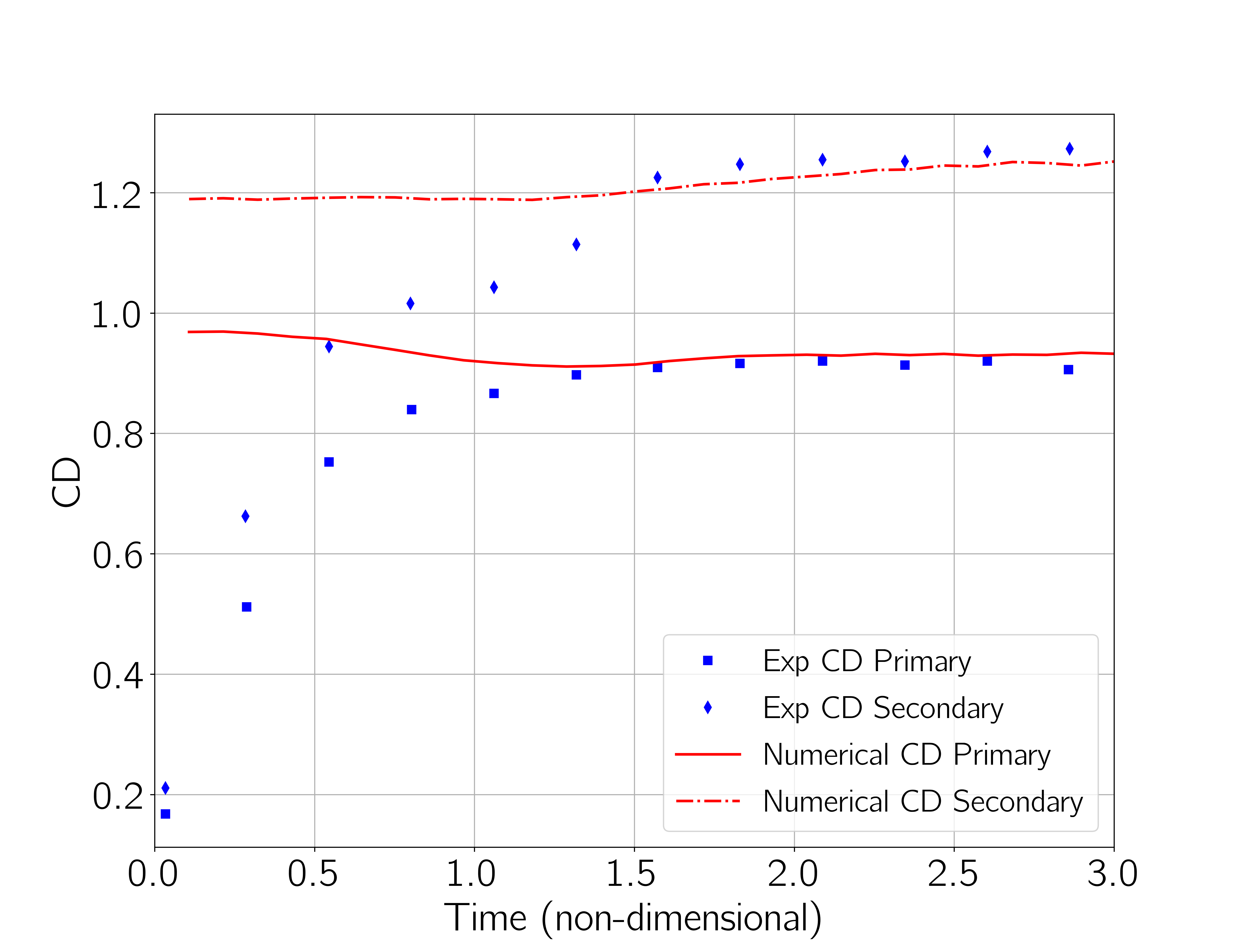 12
ATV cargo-inspired fragmentation process
Idealized test case to compare low- and multi-fidelity solutions
Fragmentation triggered by altitude
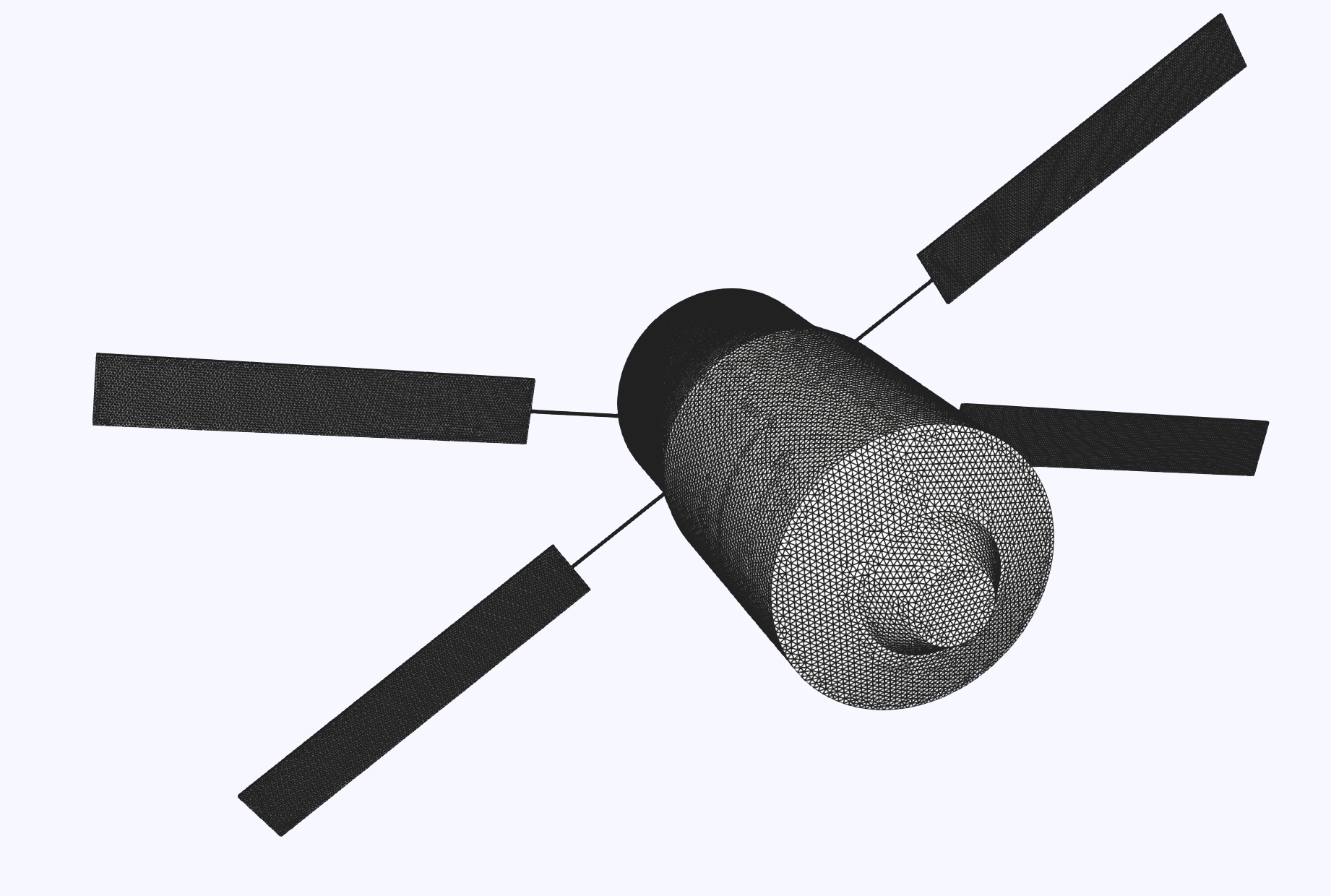 Geometric data courtesy from ESA
13
ATV cargo-inspired fragmentation process
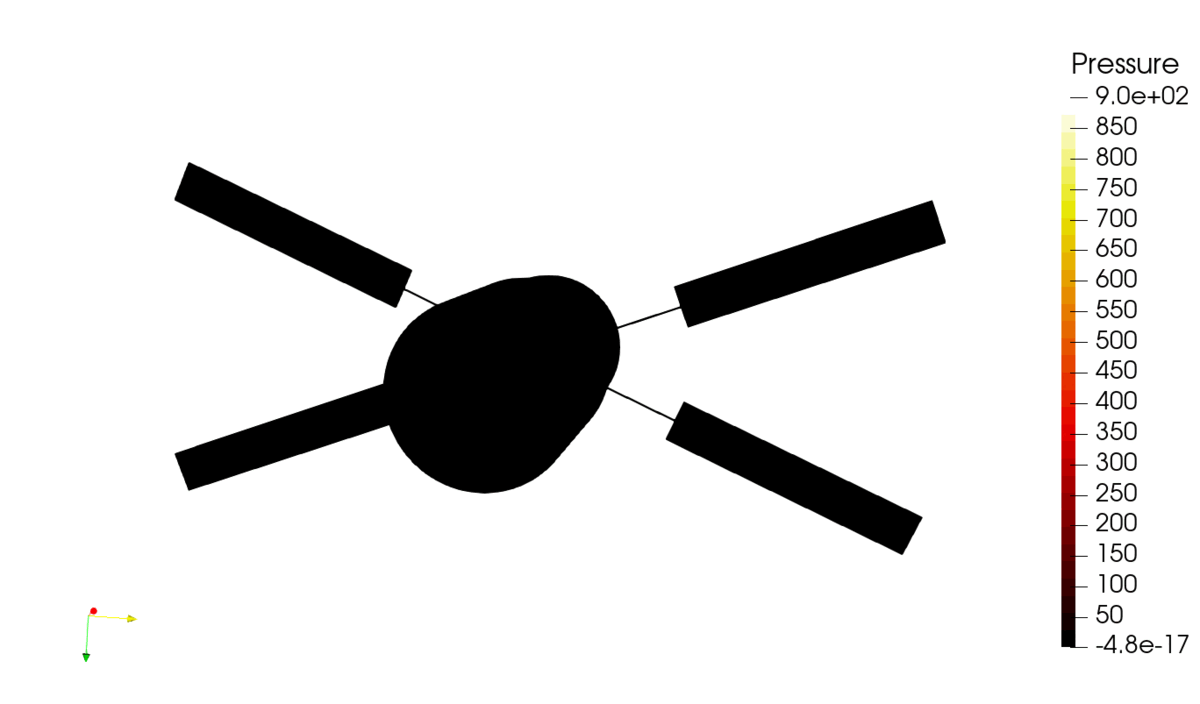 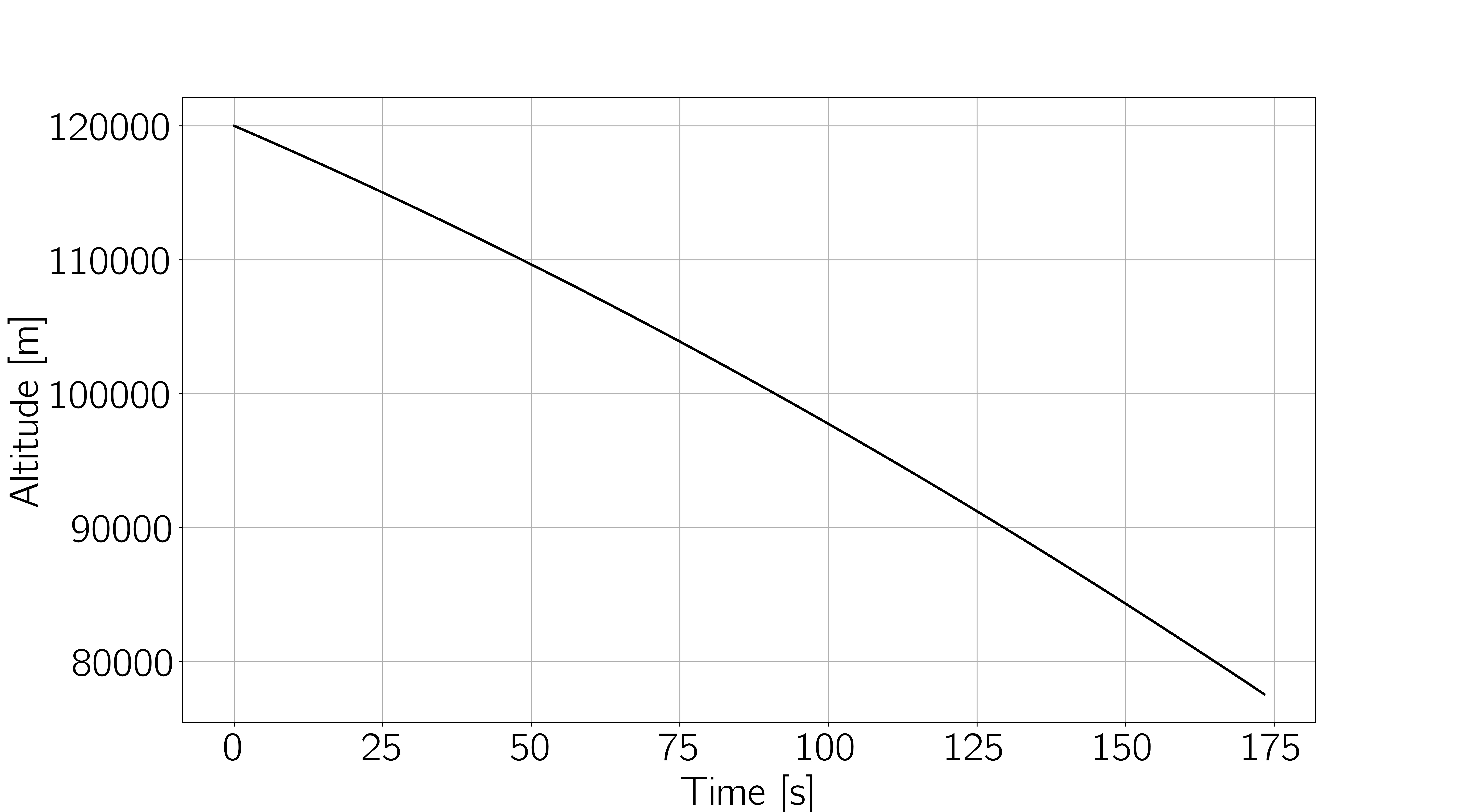 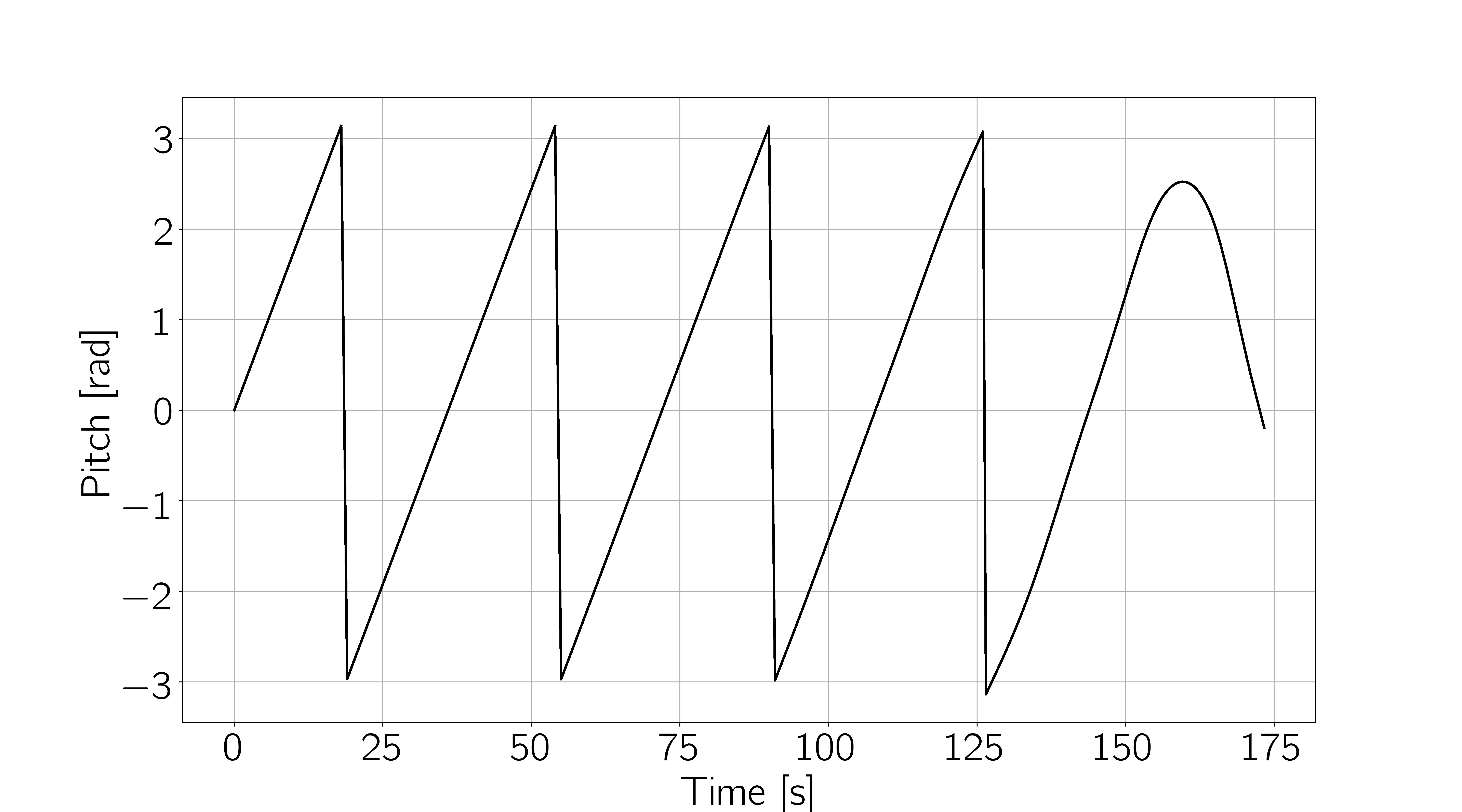 Body dynamics during reentry. Pressure contours [Pa]
Low-fidelity simulation of re-entry and fragmentation from 120km to 77km
Independent dynamics of fragments after fragmentation
Simulated time = 173.4s, variable Dt = [1s – 0.01s]
14
ATV cargo-inspired fragmentation process
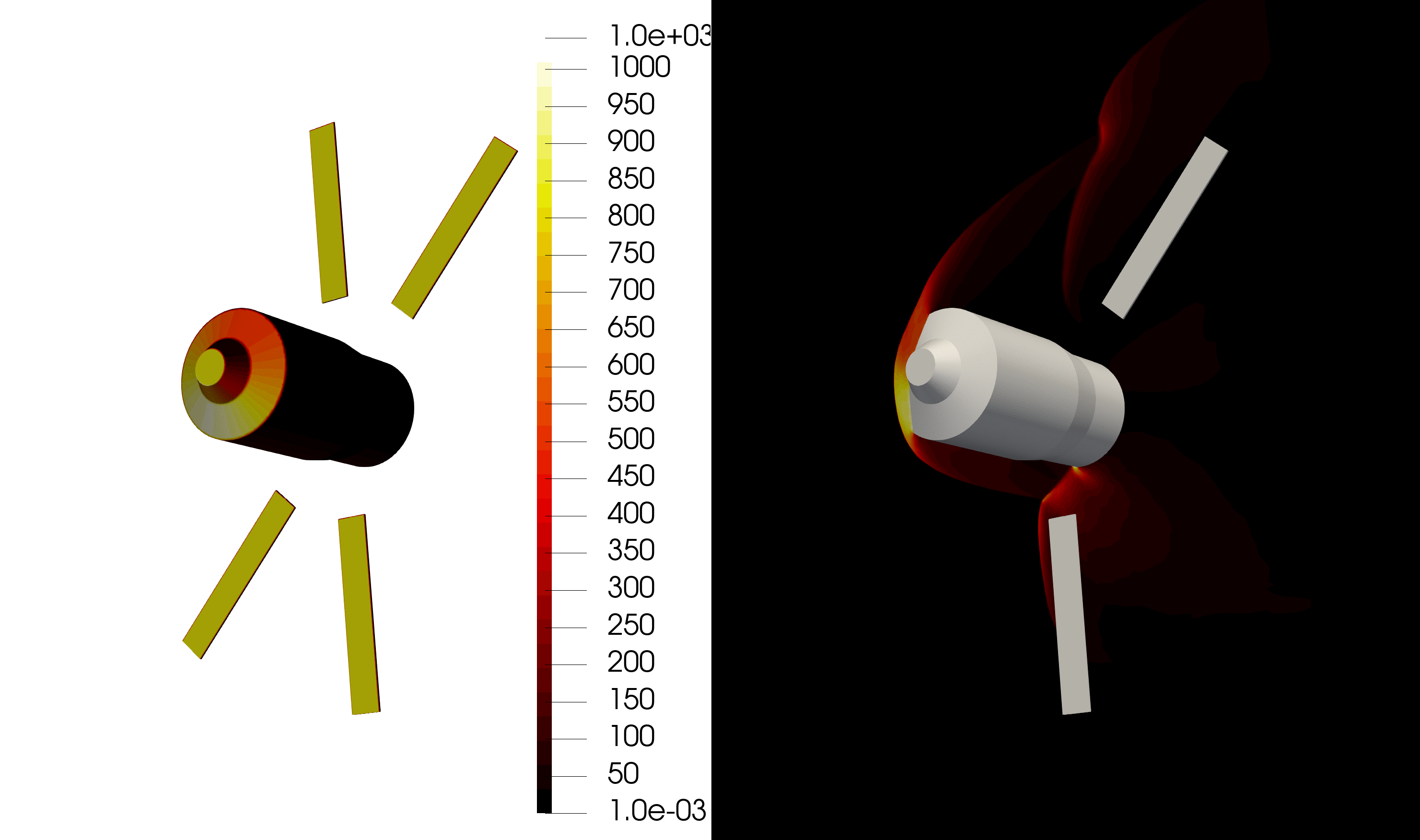 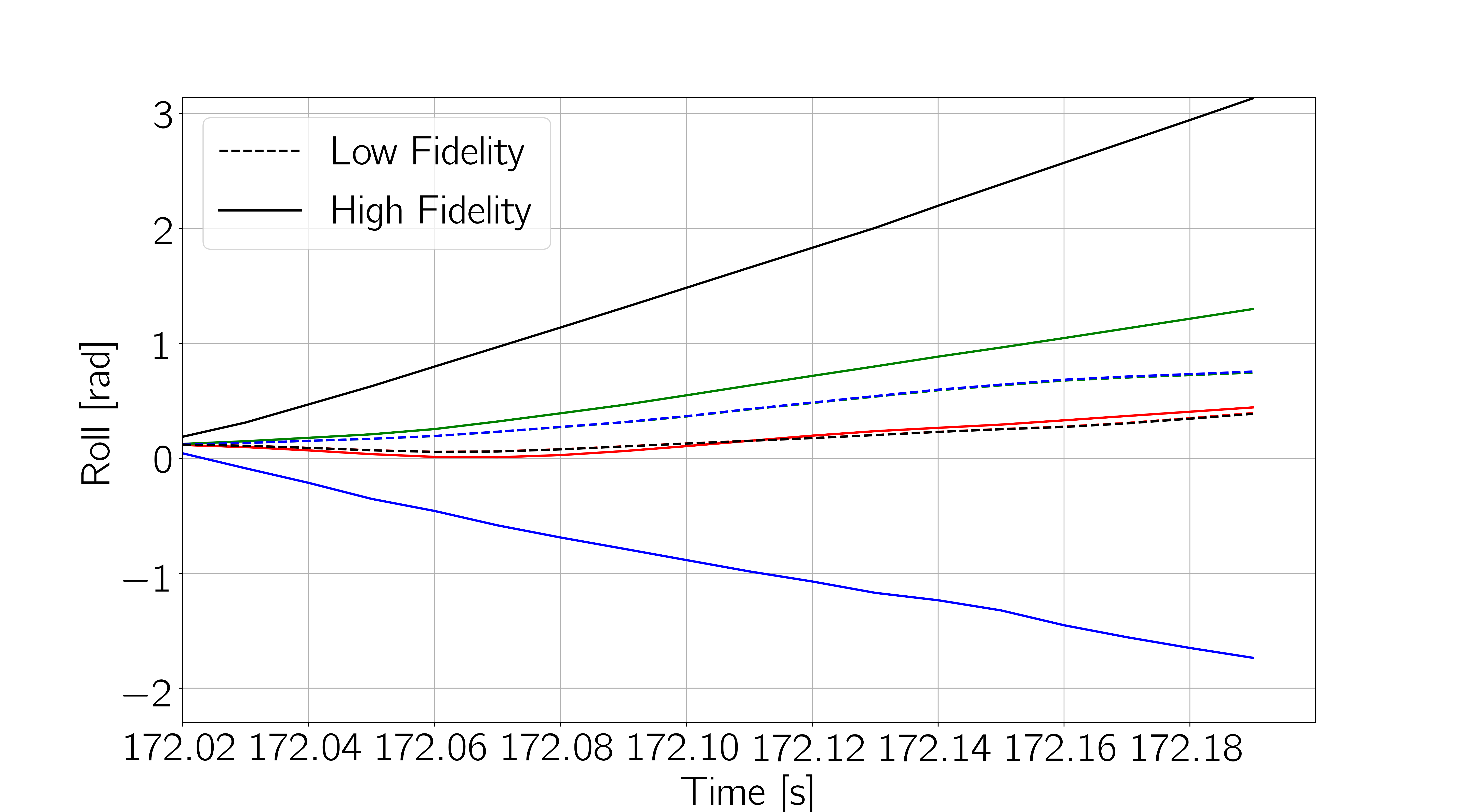 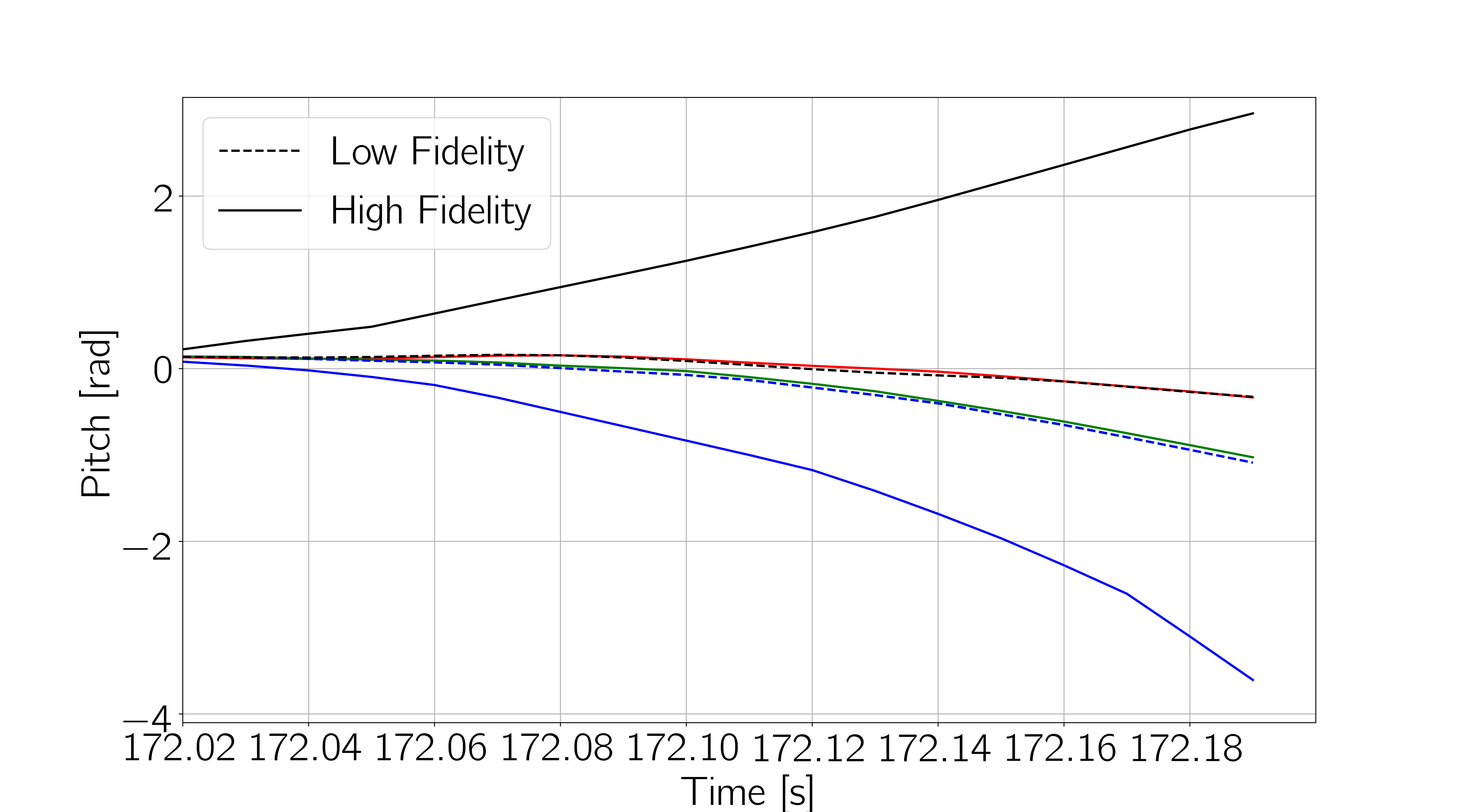 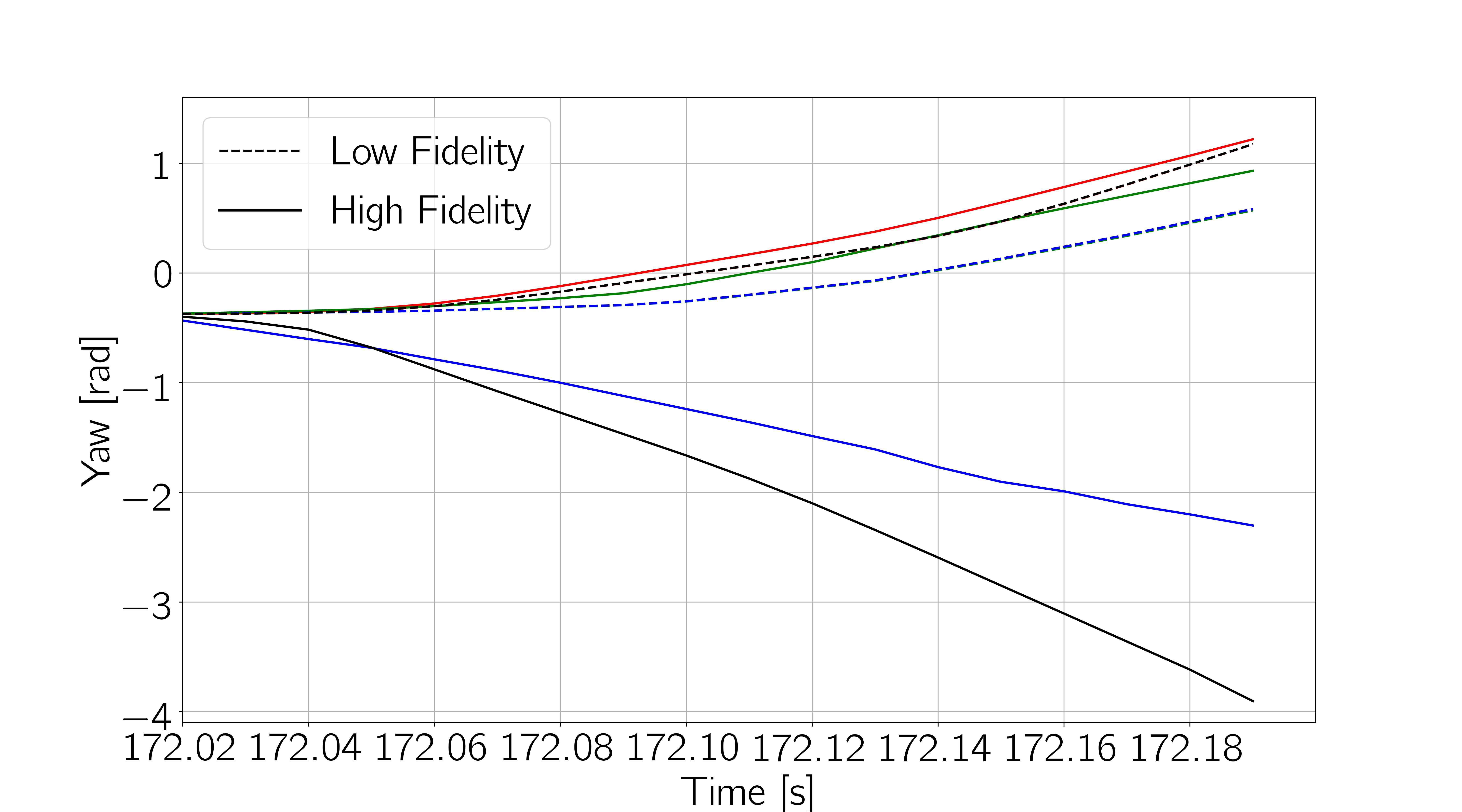 Fragments dynamics after fragmentation. Low-fidelity (left), high-fidelity (right). Pressure contours [Pa]
15
Outlook
Thorough validation through available data and more complex test cases (i.e. more components and more fragments)
Automatic determination of fidelity switches
Integration with DSMC SPARTA
Integration of ESTIMATE material library
Implementation of a low-fidelity fragmentation model
Introduction of data-driven reduced order modelling
Release of TITAN v2022.1 (code name: blizzard),  SMART-flidyn and SMART-gmi on: https://github.com/strath-ace. June 2022.
16
Acknowledgements
This work has been supported by the following grants:
Multi-disciplinary modelling of the aerothemodynamically-induced fragmentation of re- entering bodies (MIDGARD). ESA Contract No. 4000130436/20/NL/MH/ac, 2020-2023
STARDUST-R: The Asteroid and Space Debris Network Reloaded. H2020 Marie Sklodowska Curie grant 813644
The authors acknowledge the comments and inputs from:
Prof. T. Magin, Von Karman Institute for Fluid Dynamics
Dr. Cristina DePersis, ESA
Dr. Guillermo Ortega, ESA
Dr. Adrien Loseille, INRIA
17
References
Peddakotla, S.A., Minisci, E., Vasile, M., and Fossati, M. (2021). A Novel Approach for the Accurate Simulation of Re-entry Fragmentation. 72nd International Astronautical Congress. Dubai, UAE, November.
Maier, W., Needles, J.T., Garbacz, C., Morgado, F., Alonso, J.J. and Fossati, M. (2021) SU2-NEMO: An Open-Source Framework for High-Mach Nonequilibrium Multi-species Flows. Aerospace, 8(7), 193. https://doi.org/10.3390/aerospace8070193.
Garbacz, C., Maier, T., Alonso, J.J., Scoggins, J.B., Magin, T., Economon, T. and Fossati, M. (2021). Numerical study of nonequilibrium shock interference patterns over hypersonic vehicles. AIAA Journal. https://doi.org/10.2514/1.J060470.

Upcoming: 
Morgado, F., Peddakotla, S.A., Garbacz, C. and Fossati, M. (2022) Multifidelity Approach for Aerodynamic Modelling and Simulation of Uncontrolled Atmospheric Destructive Entry. AIAA Scitech Forum and Exposition, San Diego (CA), US, January.
18